Vantaan kaupunki, Kuntatekniikan keskus, Olli Tamminen, liikenneinsinööri, olli.tamminen@vantaa.fi, puh. 0438271043
YHTEYSHENKILÖ:
HANKEKORTTI
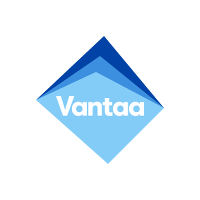 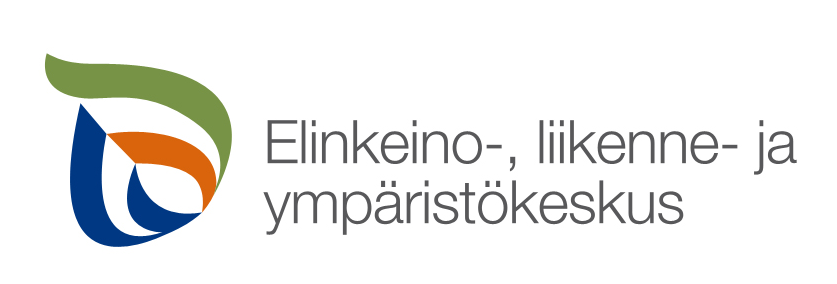 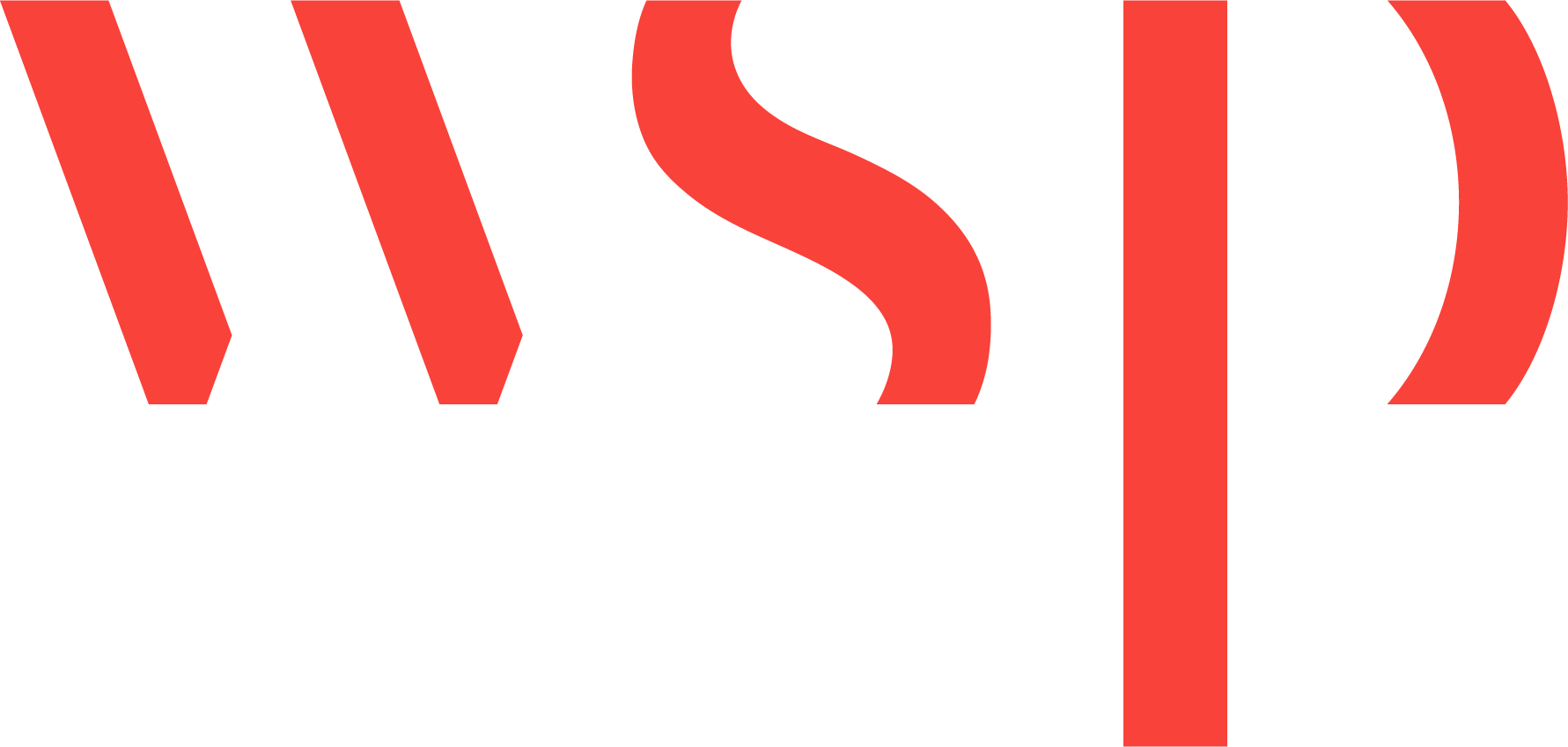 OSALLISTUJAT:
2017-2018
Tiedotteet:
I: Menetelmän tuomisesta Suomeen ja asiantuntijoiden mahdollisuudesta osallistua koulutukseen.

II: Pilotoinnin tuloksista ja menetelmän käyttömahdollisuuksista.

Lisätietoja hankkeen aikana: Olli Tamminen
Hanke alkaa 11/2017
AIKATAULU & VIESTINTÄ:
Koulutus, HKI
Pilotoinnit
Hanke loppuu 06/2018
Tavoitteena on saada Suomeen käyttöön jalankulkijoiden ja pyöräilijöiden läheltä piti –tilanteiden havainnointimenetelmä. Analyysi auttaa erityisesti ymmärtämään kävelijöiden ja pyöräilijöiden liikenneturvallisuustilannetta ja eri tyyppisten liittymäratkaisuiden soveltuvuutta kävelijöille ja pyöräilijöille. Hankkeessa keskitytään koulumatkojen turvallisuuden lisäämiseen ja niiden matkojen erityispiirteisiin, mutta menetelmää voi soveltaa mihin tahansa kaupunkiympäristön liittymiin.
 
Hanke sisältää läheltä piti-menetelmän koulutuksen Helsingissä (kouluttajana Lundin yliopisto, kevät 2018), tutkimusmenetelmän pilotoinnin Vantaan ja Uudenmaan Elyn valitsemissa kohteissa (kevät 2018) sekä tutkimukseen tarvittavan aineiston kääntämisen suomeksi ja tulosten ja menetelmän raportoinnin valtakunnalliseen käyttöön.
TAVOITE & SISÄLTÖ:
Suomeen tuodaan uusi tutkimusmenetelmä läheltä piti-tilanteiden analyysiä varten. Lisäksi hankkeessa julkaistaan pilotointikohteiden tulokset ja jatkotoimenpide-ehdotukset. Hankkeeseen kuuluva koulutus lisää alan asiantuntijoiden ymmärrystä läheltä piti -tilanteista ja kouluttaa noin 15 ihmistä menetelmän käyttöön jatkoa varten.
1. Uusi tutkimusmenetelmä
LOPPUTULOS:
2. Pilottien tulokset
3. Asiantuntijuuden lisääminen